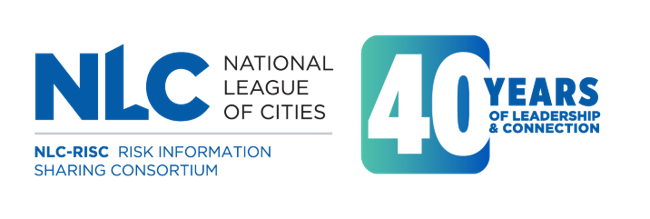 Homelessness, Cities, and the Changing 
Legal Landscape
Friday, May 12th | 1:00 PM
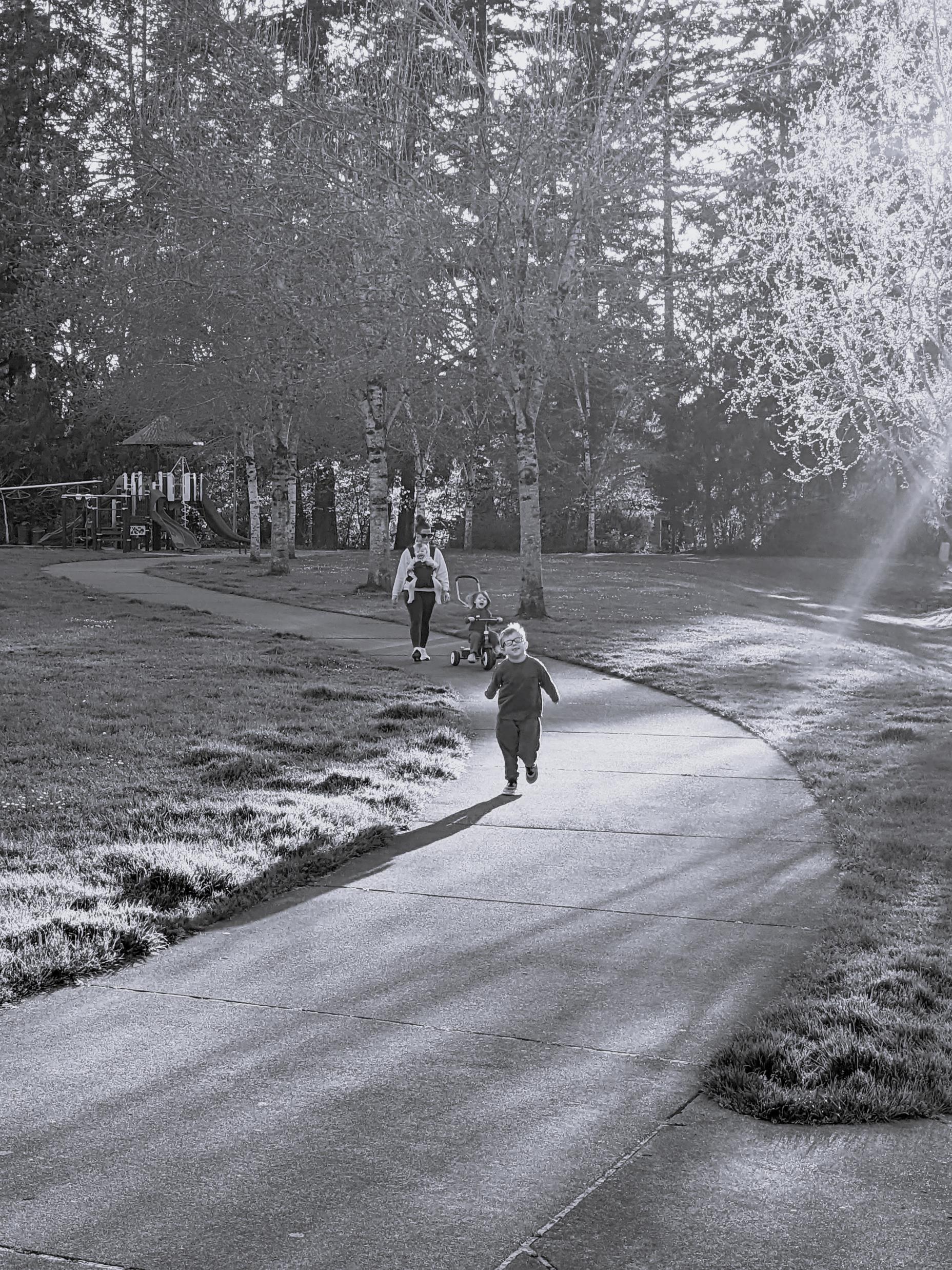 Homelessness, Cities, and the Changing Legal Landscape
Aaron Hisel 
Law Offices of Montoya, Hisel and Associates
Capitol Legal Services
 aaron@capitol.legal
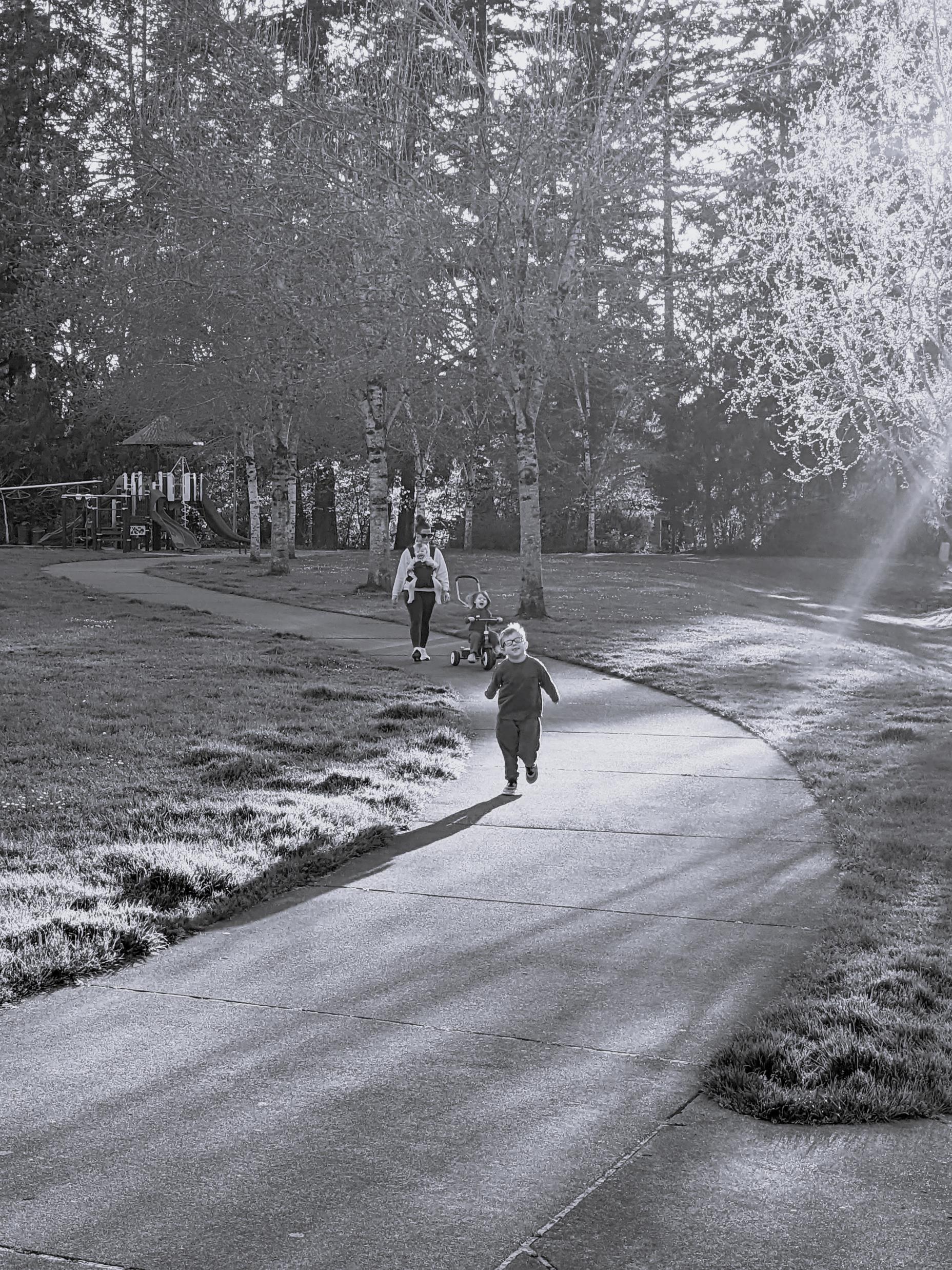 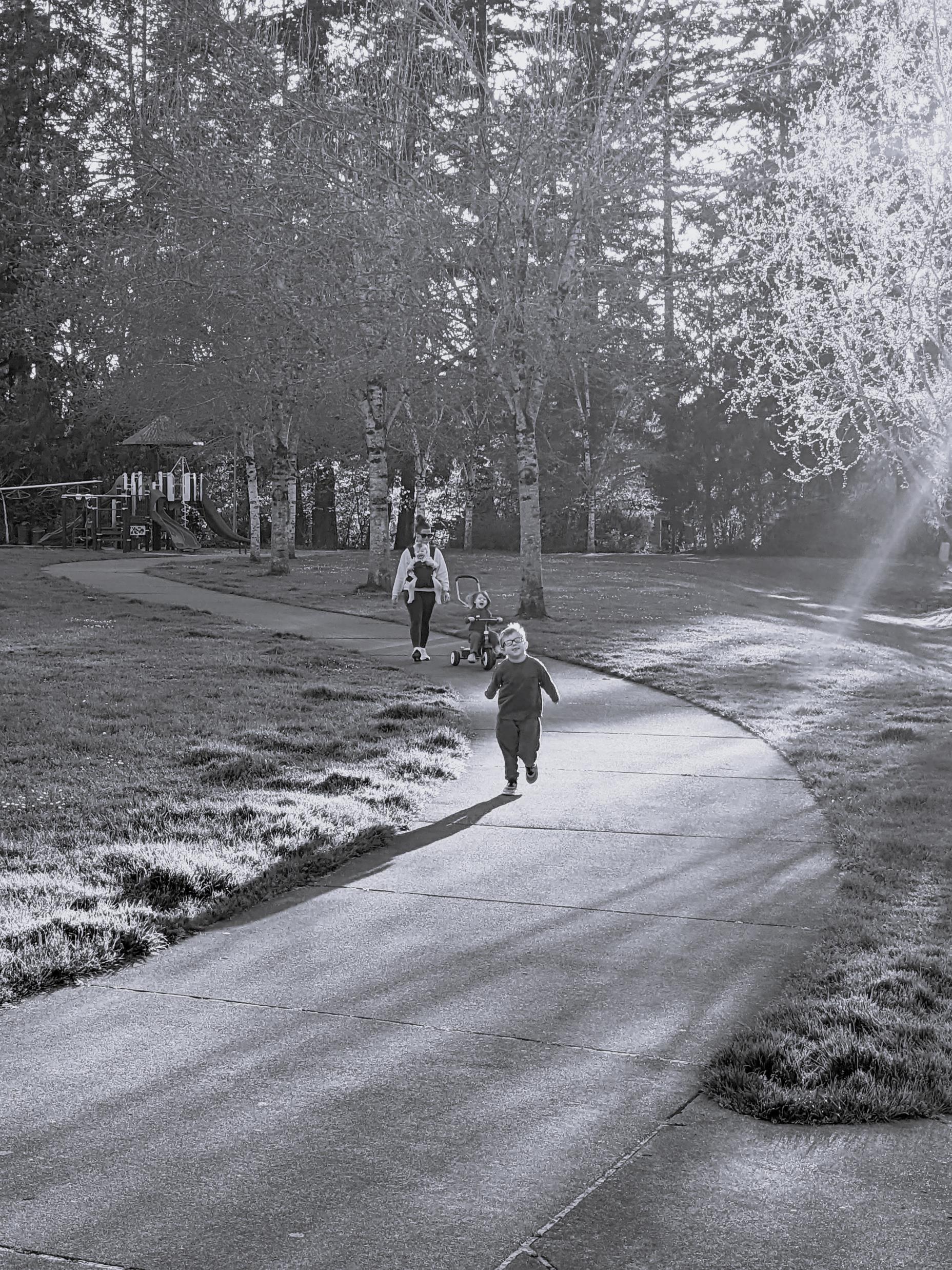 Definitions of Homeless (Federal Government)
What you likely Picture: Individual or family that lacks a fixed, regular, nighttime residence or resides in a public or private residence that is not designed for regular sleeping accommodations for human beings (examples in statute are in a car, park, abandoned building, airport, etc.)
What you May Not Picture: Lives in a supervised shelter designed to provide temporary living arrangements (examples in statute are in a hotel, motel paid by taxpayer funds or other shelters or transitional housing even when run by charitable organizations) 
What you are even less likely to Picture: Imminent risk of losing housing and those fleeing domestic violence. Within 14 days the individual or family is going to be evicted or run out of money and has no subsequent residence identified or resources to obtain other permanent housing. 

Children and youth who are sharing housing of other persons due to loss of housing, economic hardship or similar reasons, which expressly includes any children living in motels, hotels, and trailer parks
42 U.S.C § 11302
42 U.S.C § 11434a
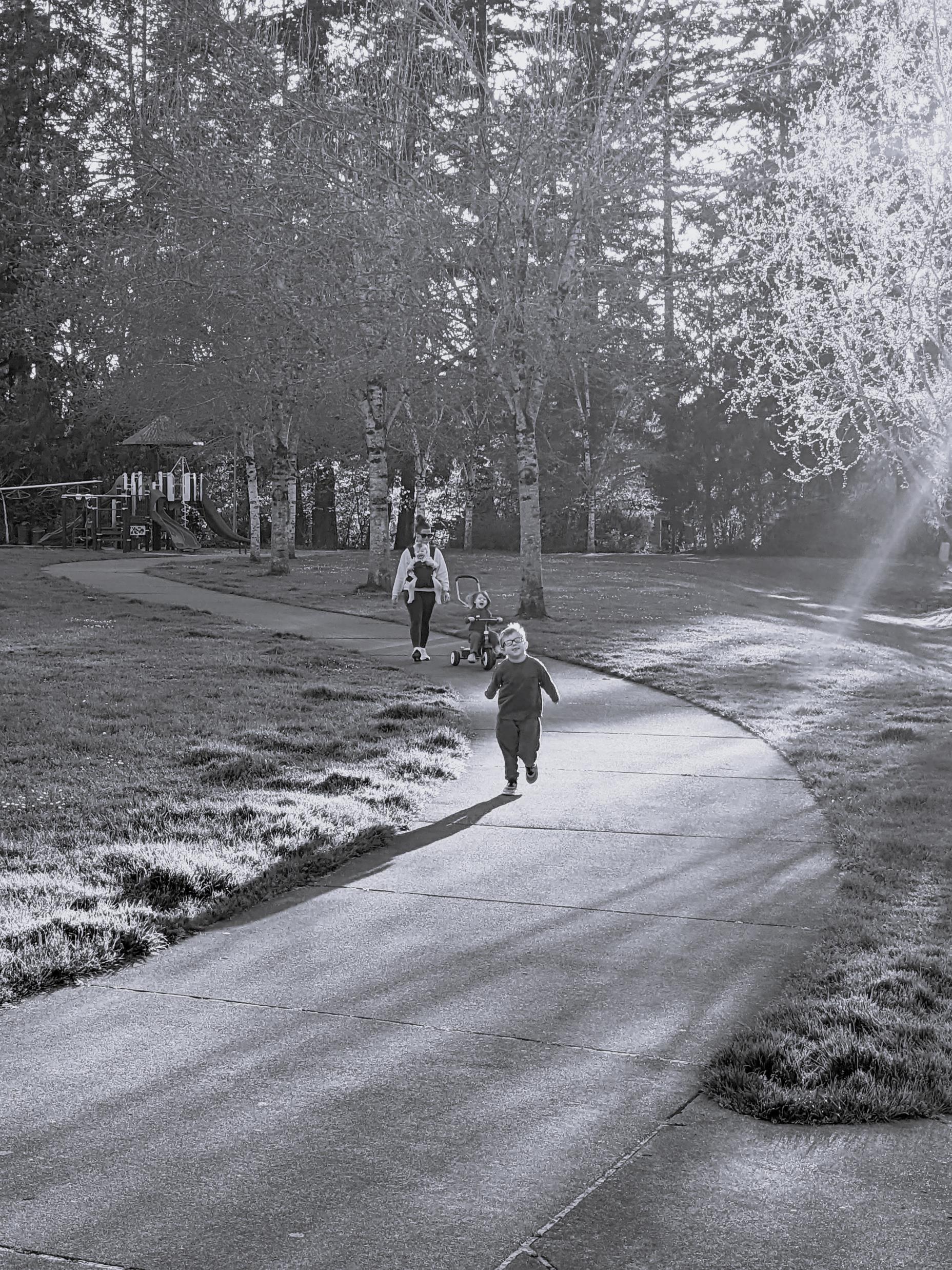 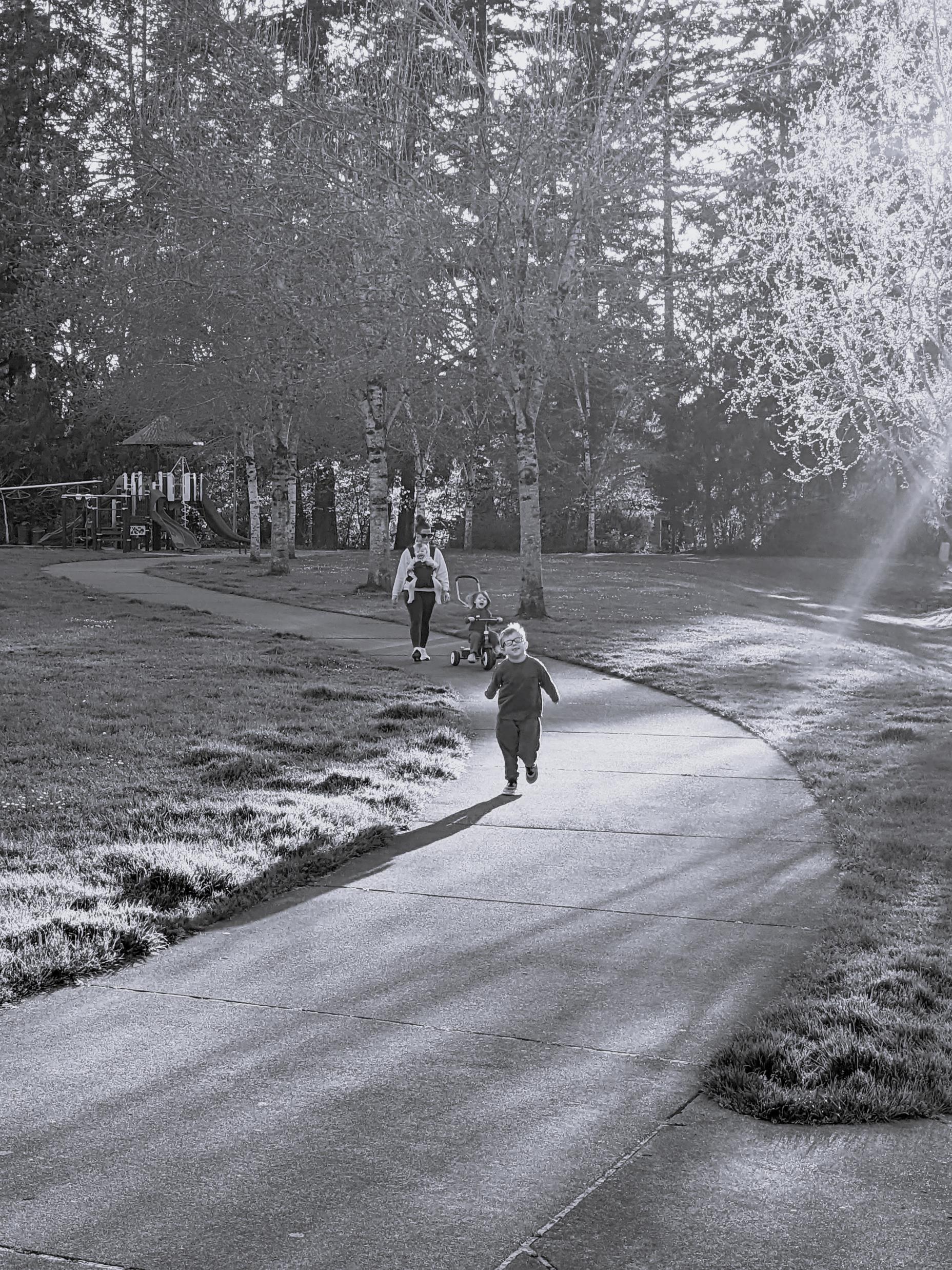 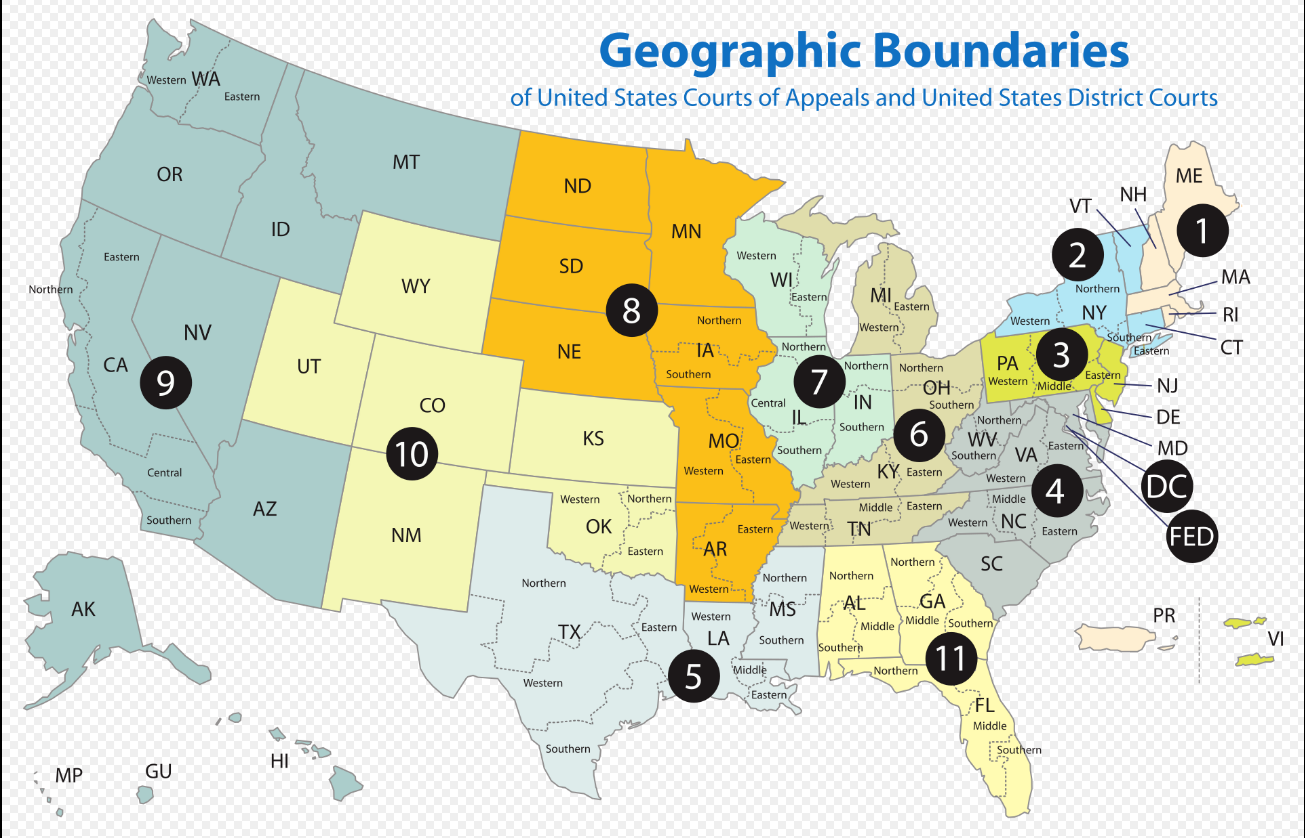 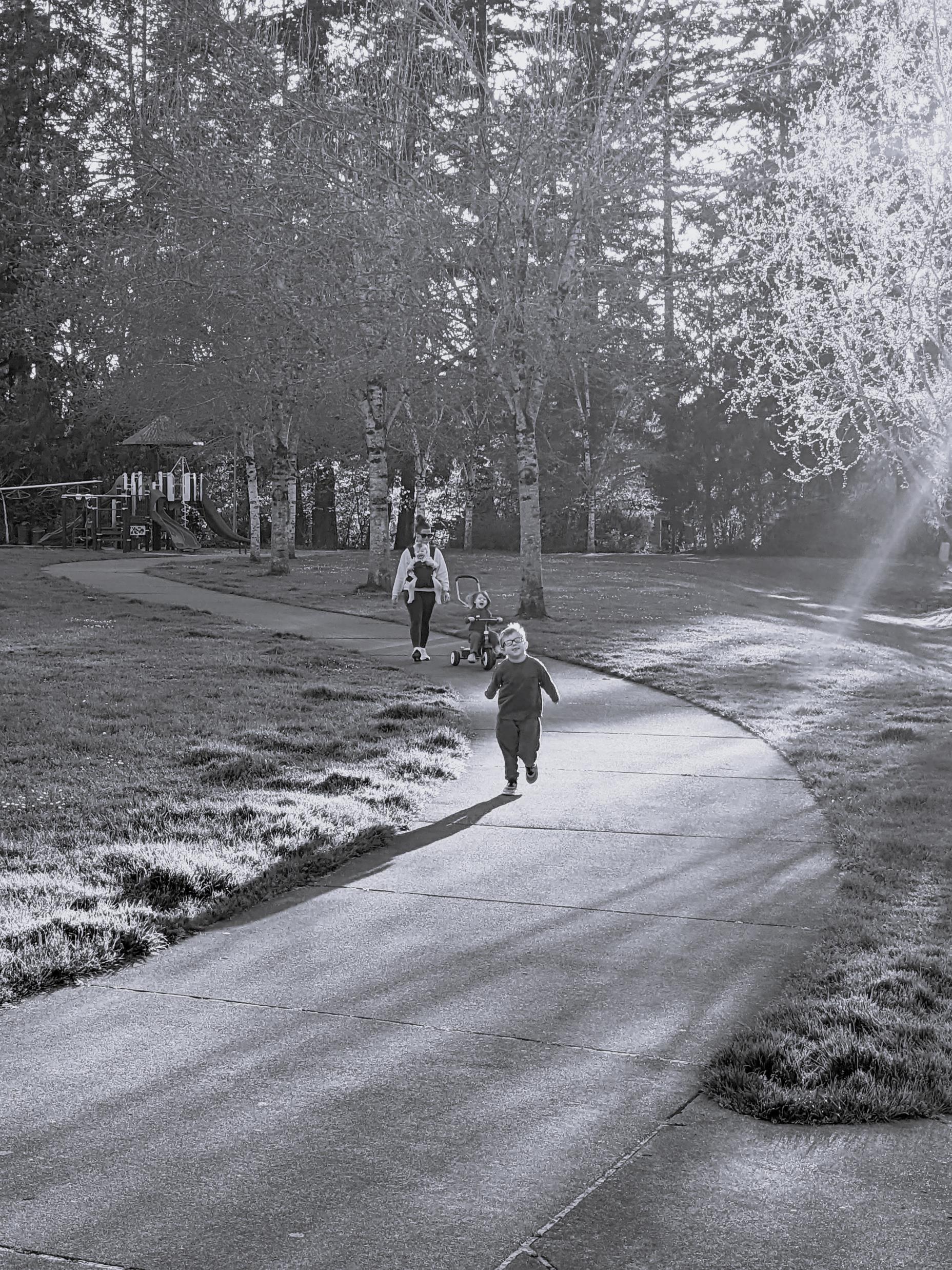 Jones v. City of Los Angeles
Jones, 444 F.3d 1118 (9th Cir. 2006)
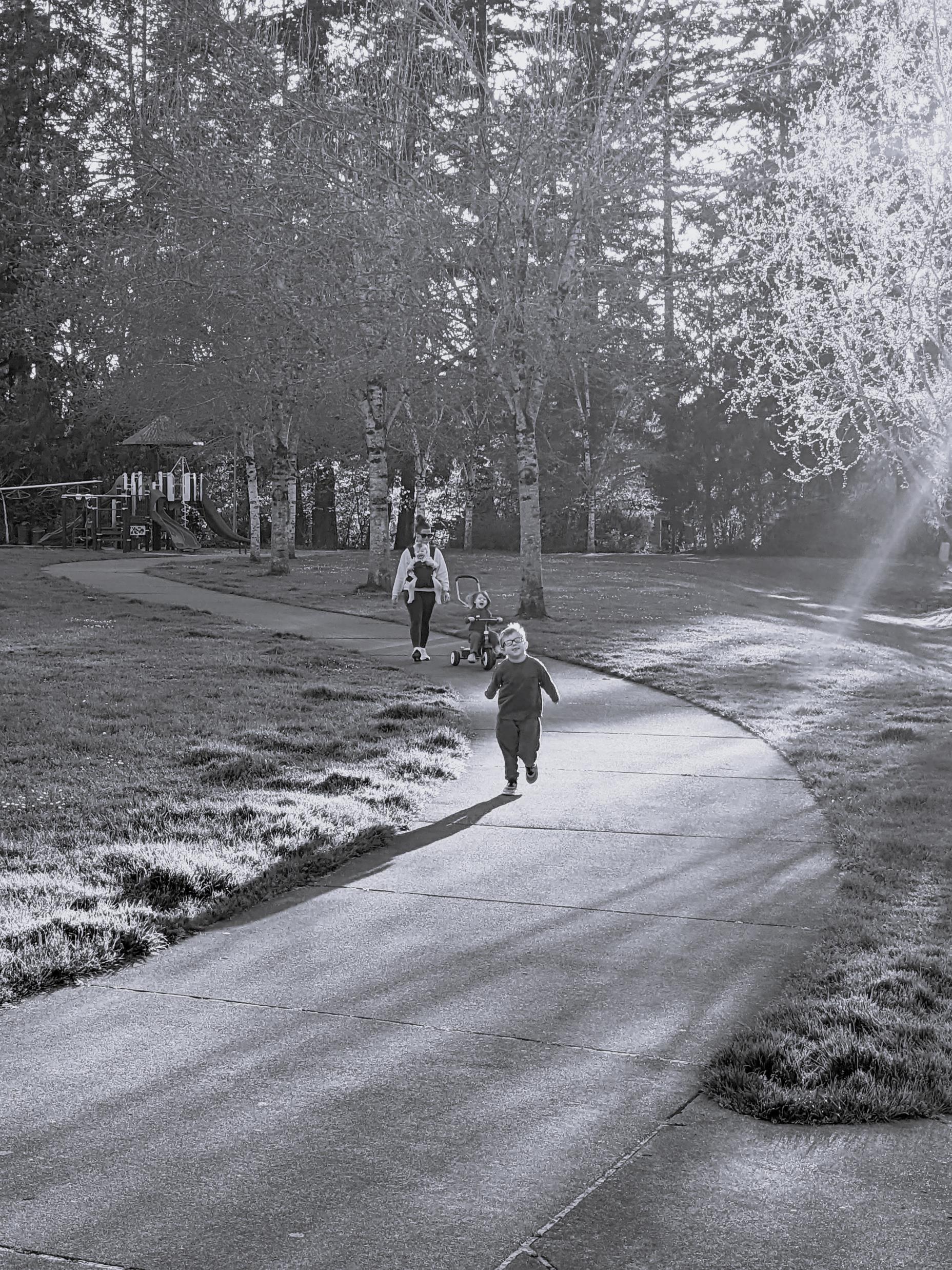 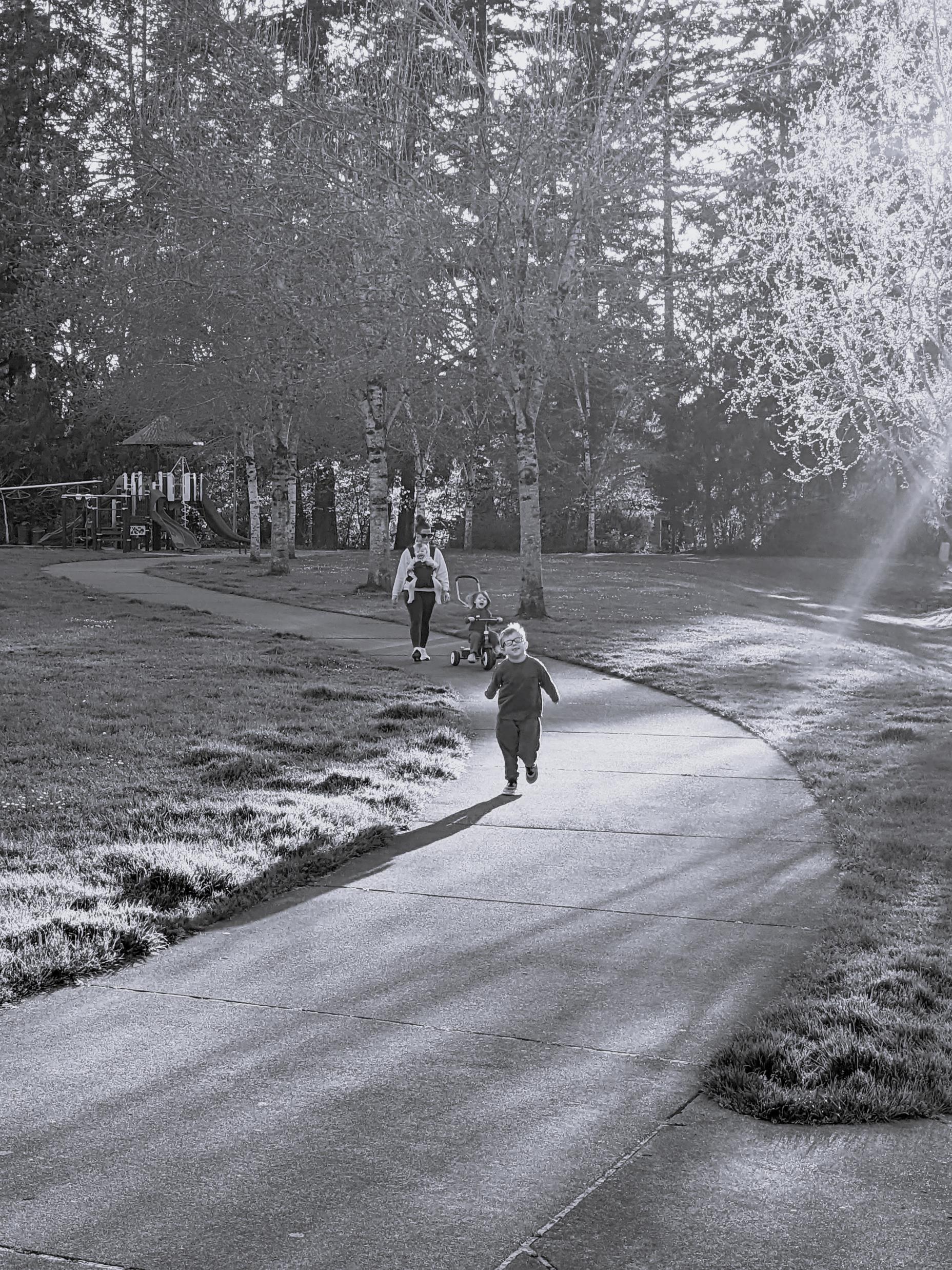 State Law Changes: For Those in the Ninth
“Codifying Boise” 

“Reasonable Time, Place and Manner Restrictions
Examples from Oregon: 
ORS 195.505, ORS 195.530
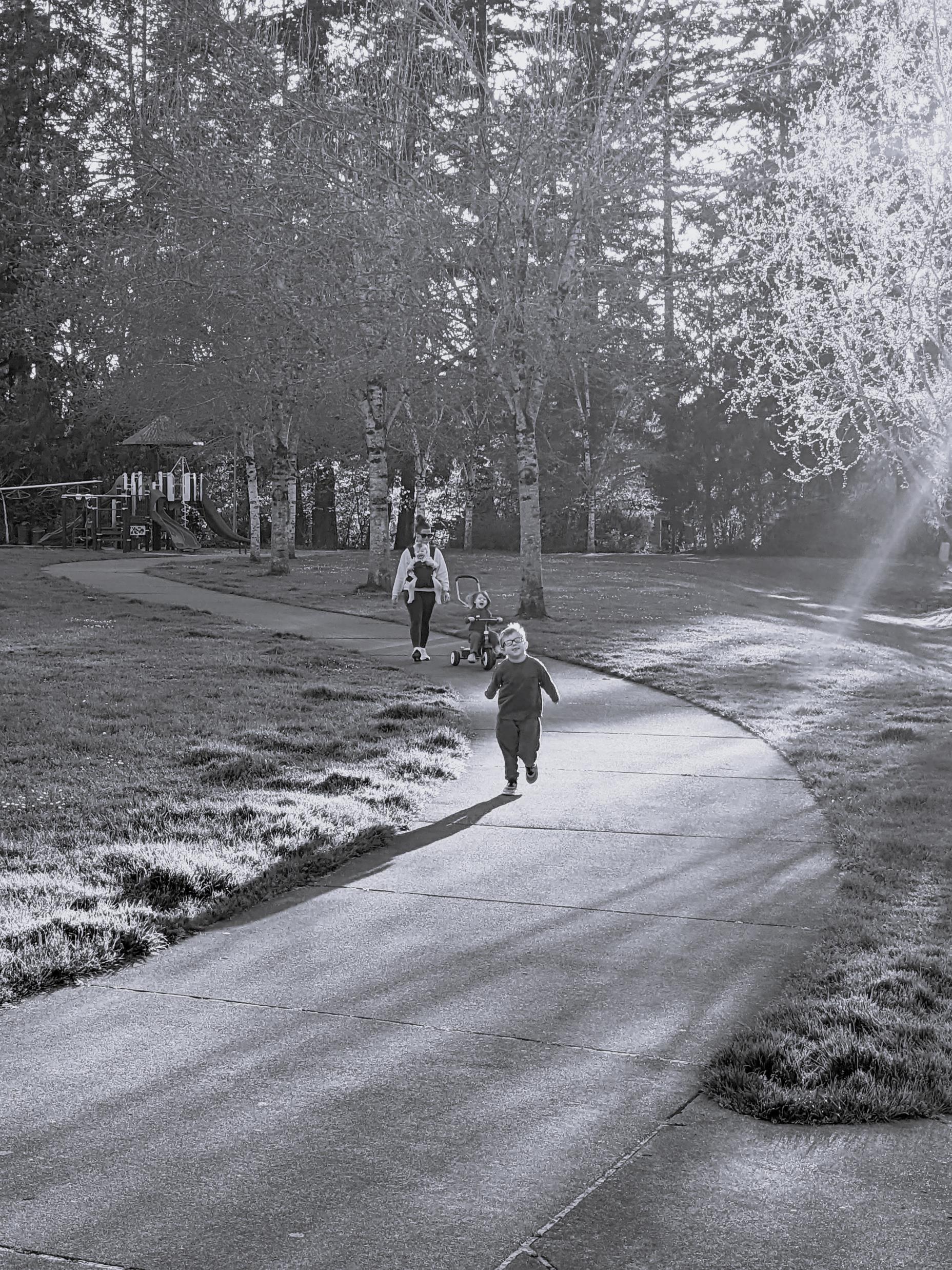 State Law Changes: Right to Rest Act and/or Homeless Bill of Rights
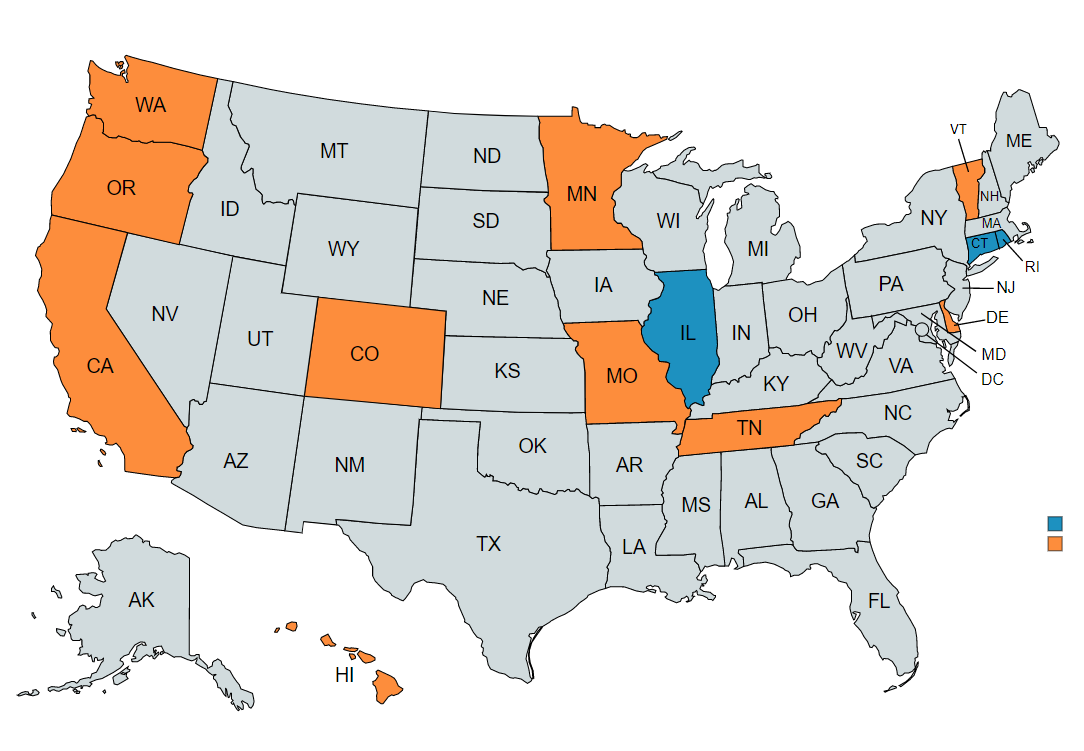 Advocacy group tracking progress of these efforts: Western Regional Advocacy Project (wraphome.org)
Blue = Passed legislation

Orange = Have introduced legislation
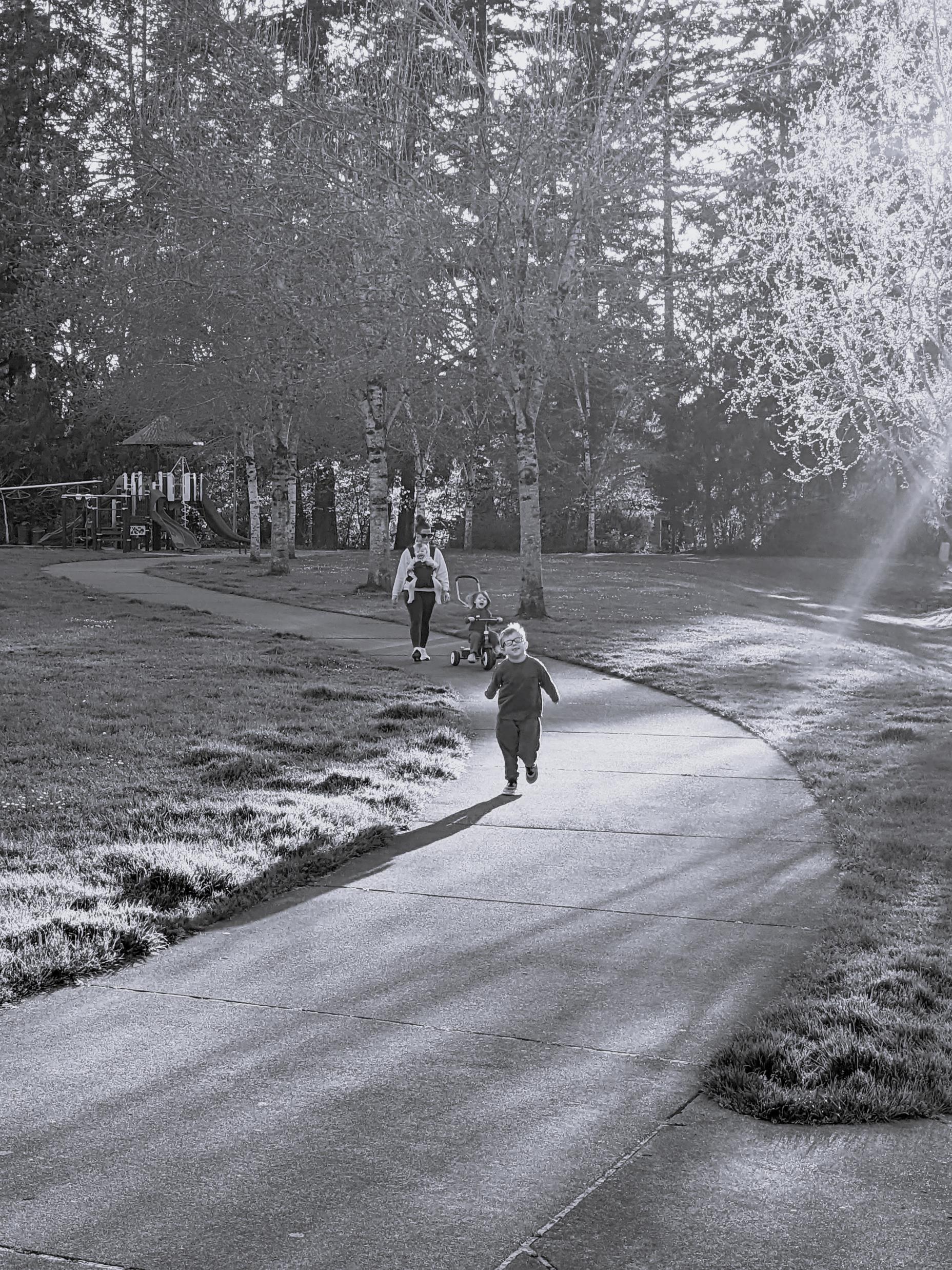 State Law Changes: Right to Rest Act (Policy)
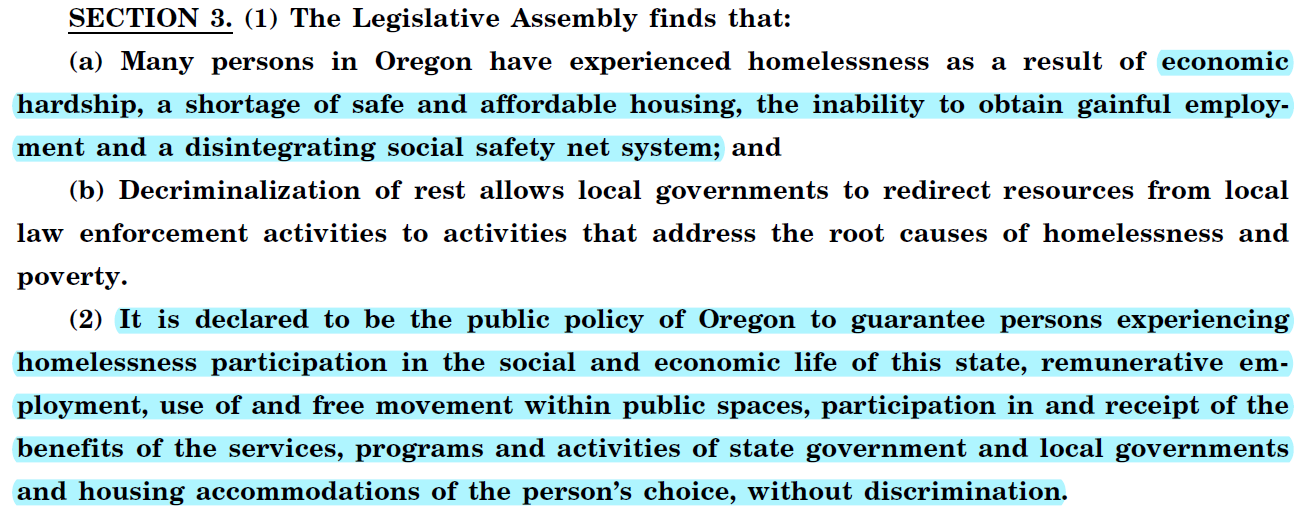 HB 3501 – Oregon Right to Rest Act
Previously HB 2367 (2021)
Renumerative = “financially rewarding; lucrative”
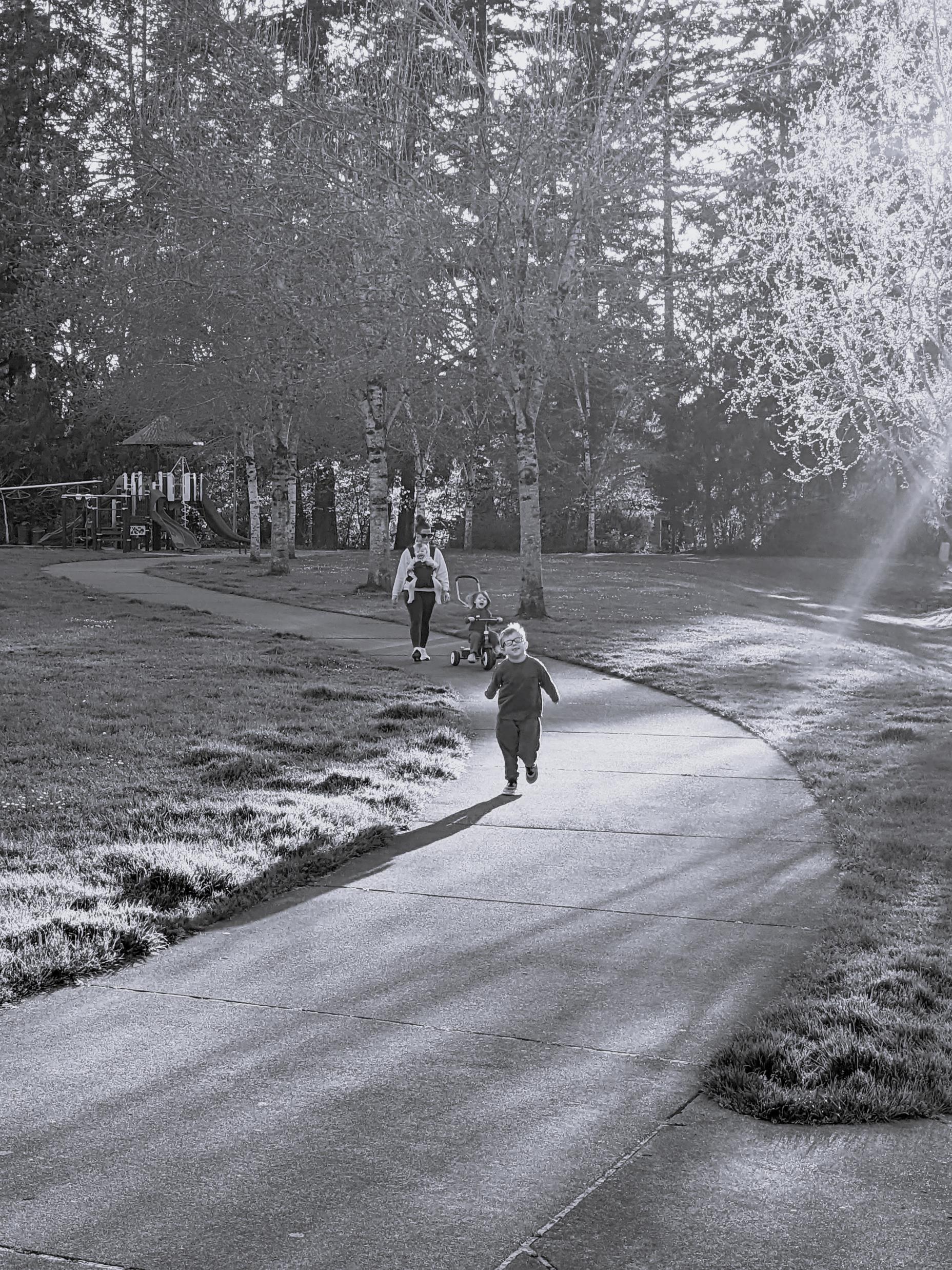 State Law Changes: Right to Rest Act (Definitions)
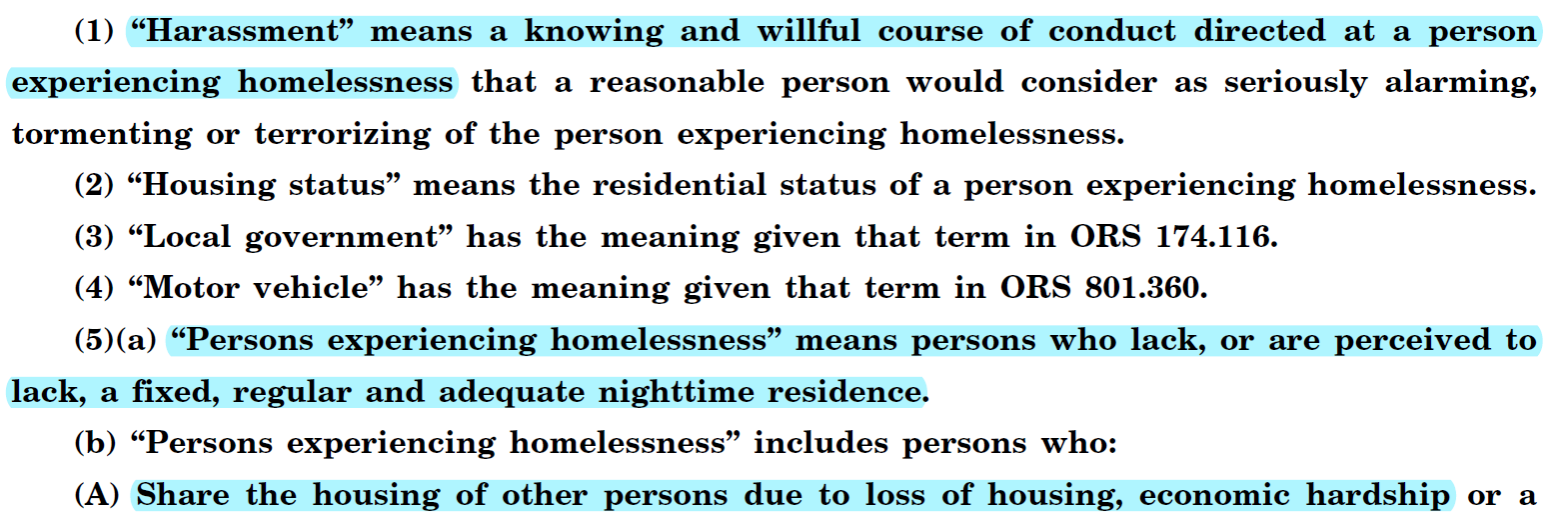 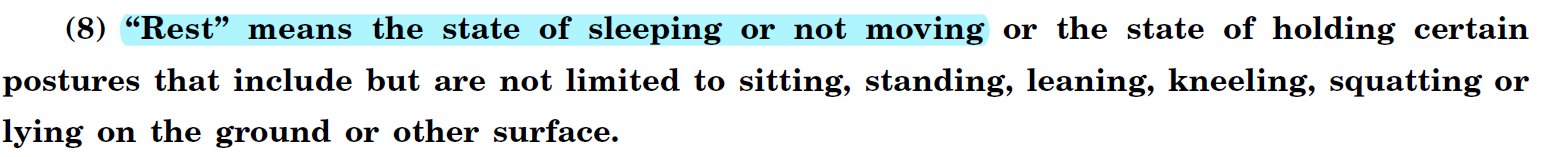 The “harassment” is tied to a new cause of action that has attorney fee award
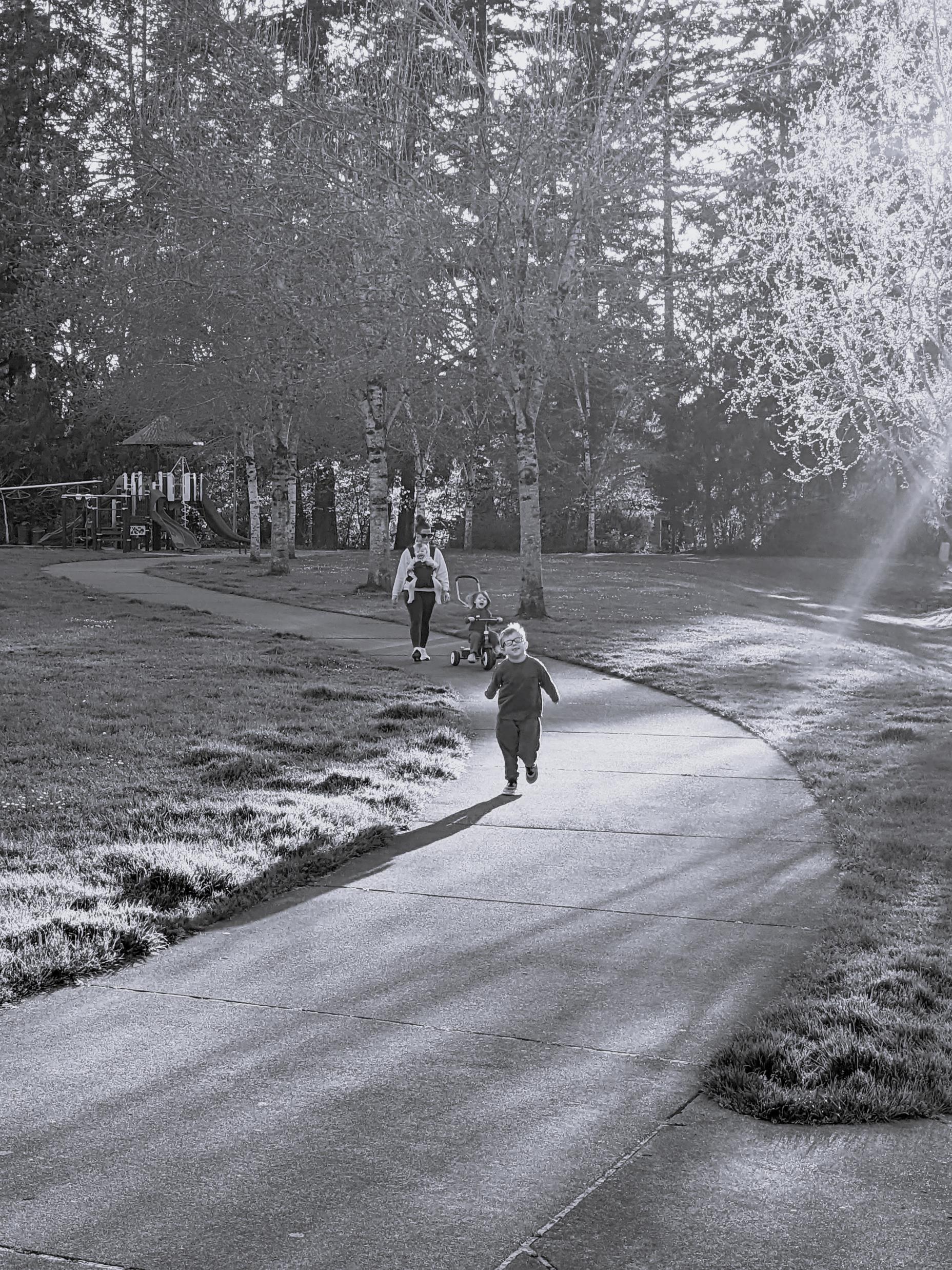 State Law Changes: Right to Rest Act (Rights)
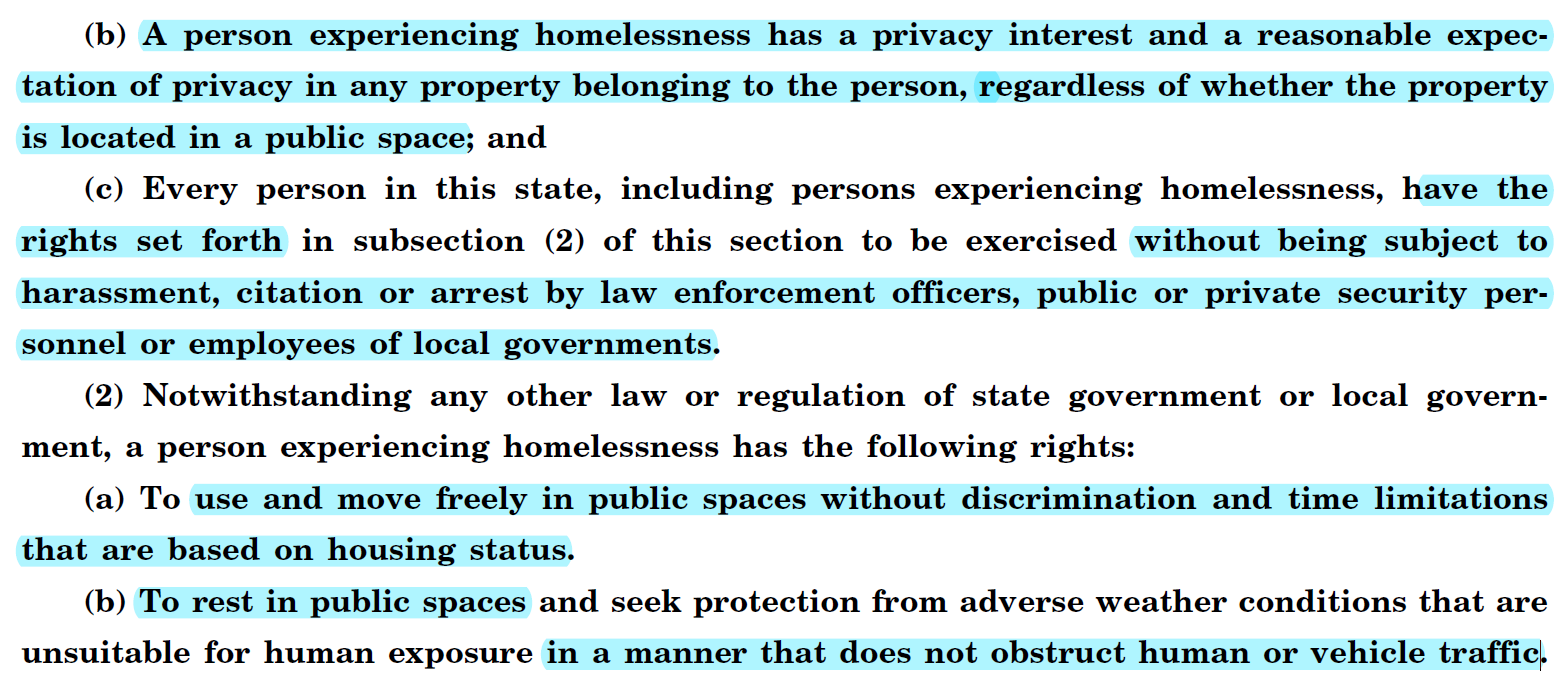 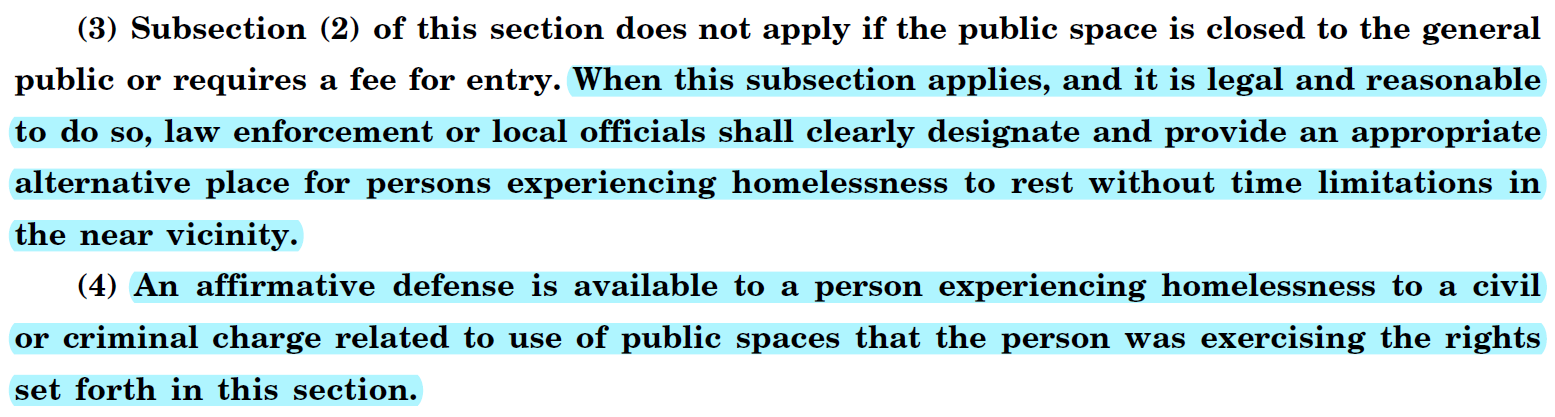 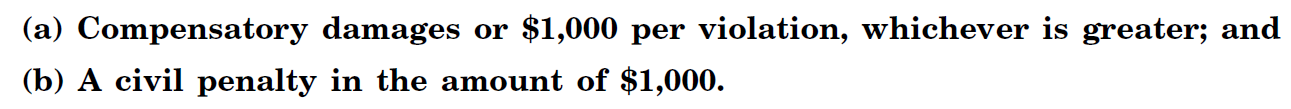 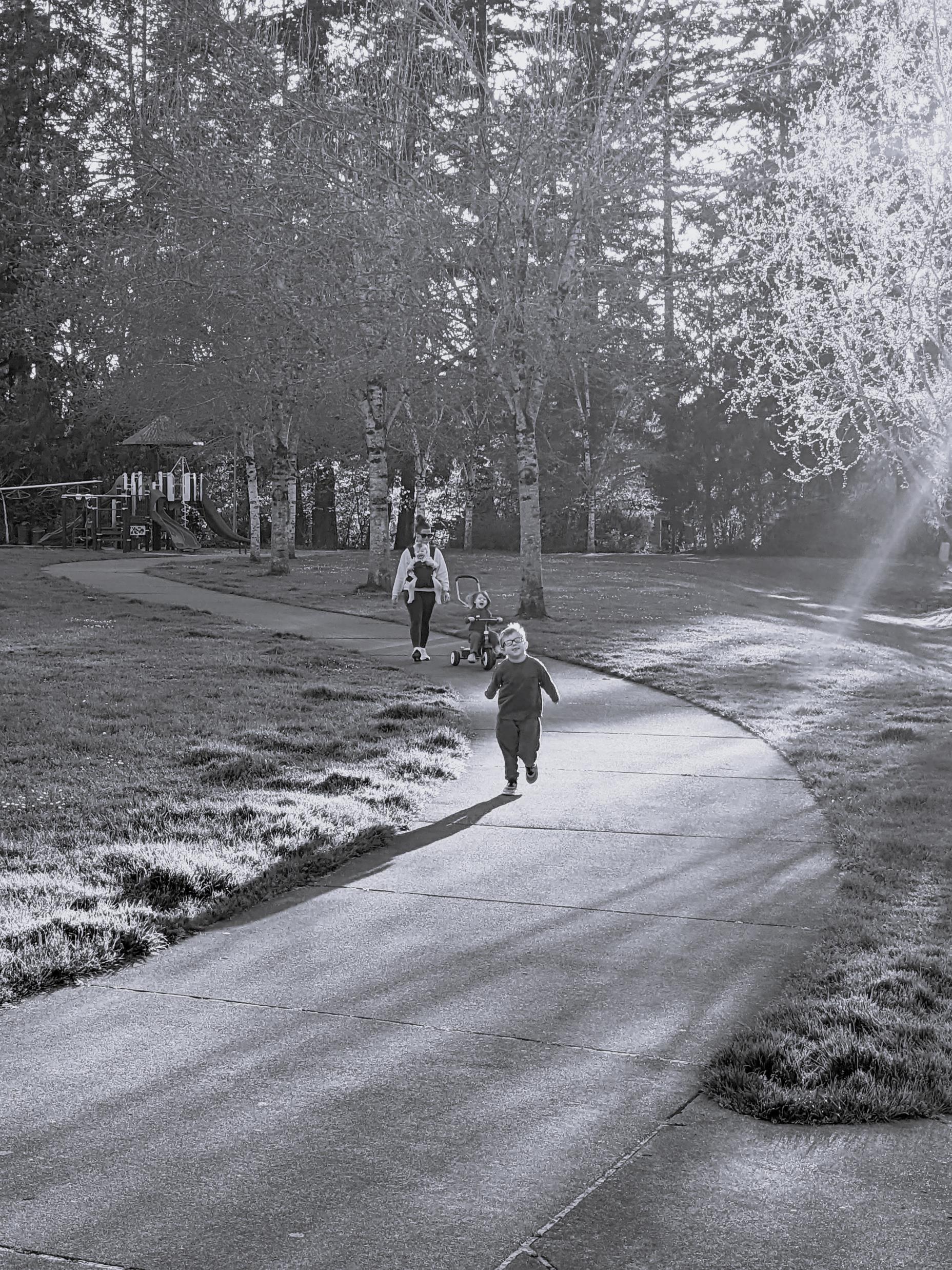 The Future and Perfect Solutions
Neither a prophet nor a genie but….
Creation of rights of action to challenge homeless policies and public regulations
State-created danger lawsuits  
Supreme Court will eventually have to weigh in on the 8th Amendment Cruel and Unusual Punishment Issues
Reasonable Time, Place and Manner Restrictions as opposed to wholesale bans on certain conduct
Designated response teams
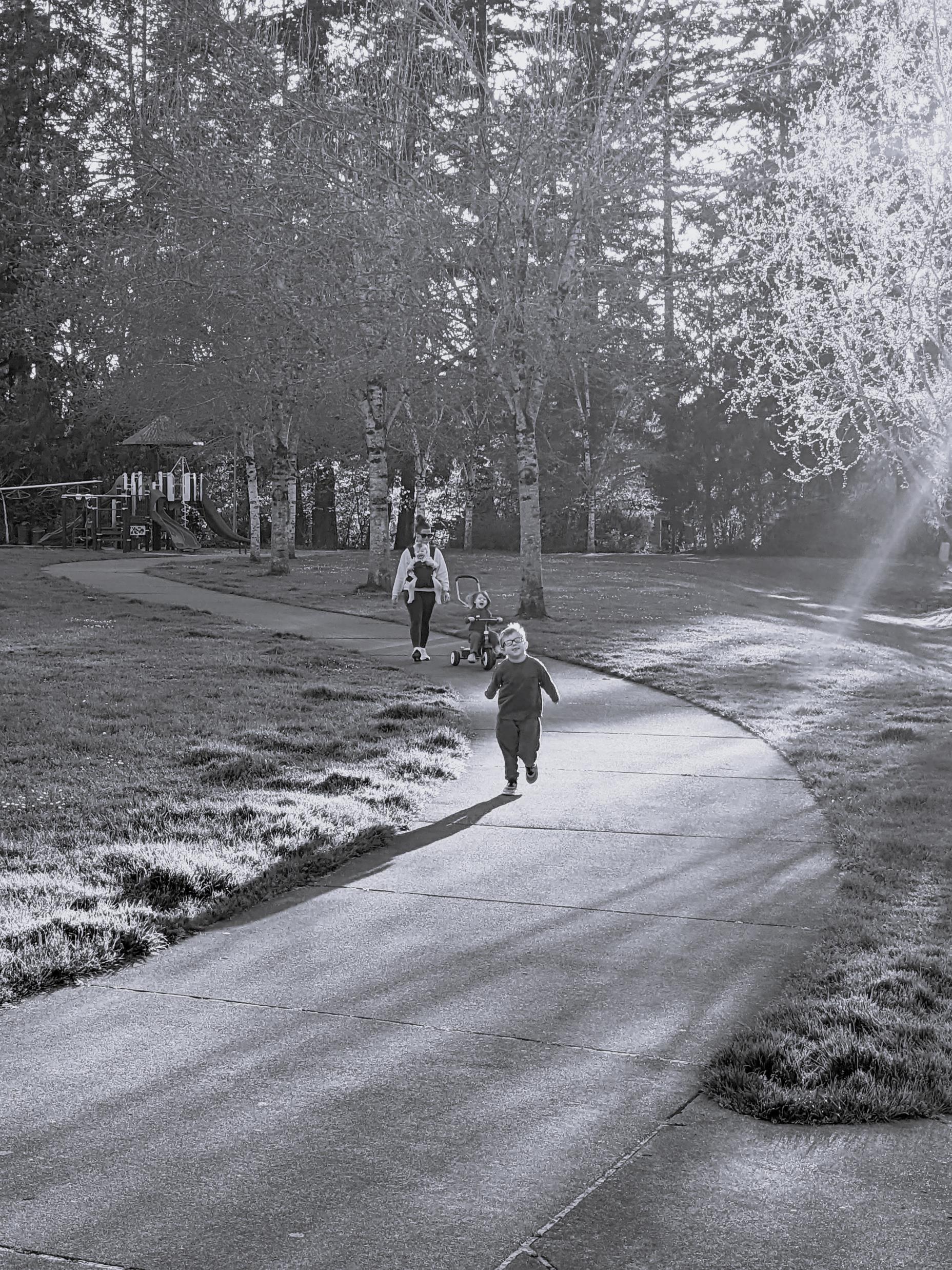 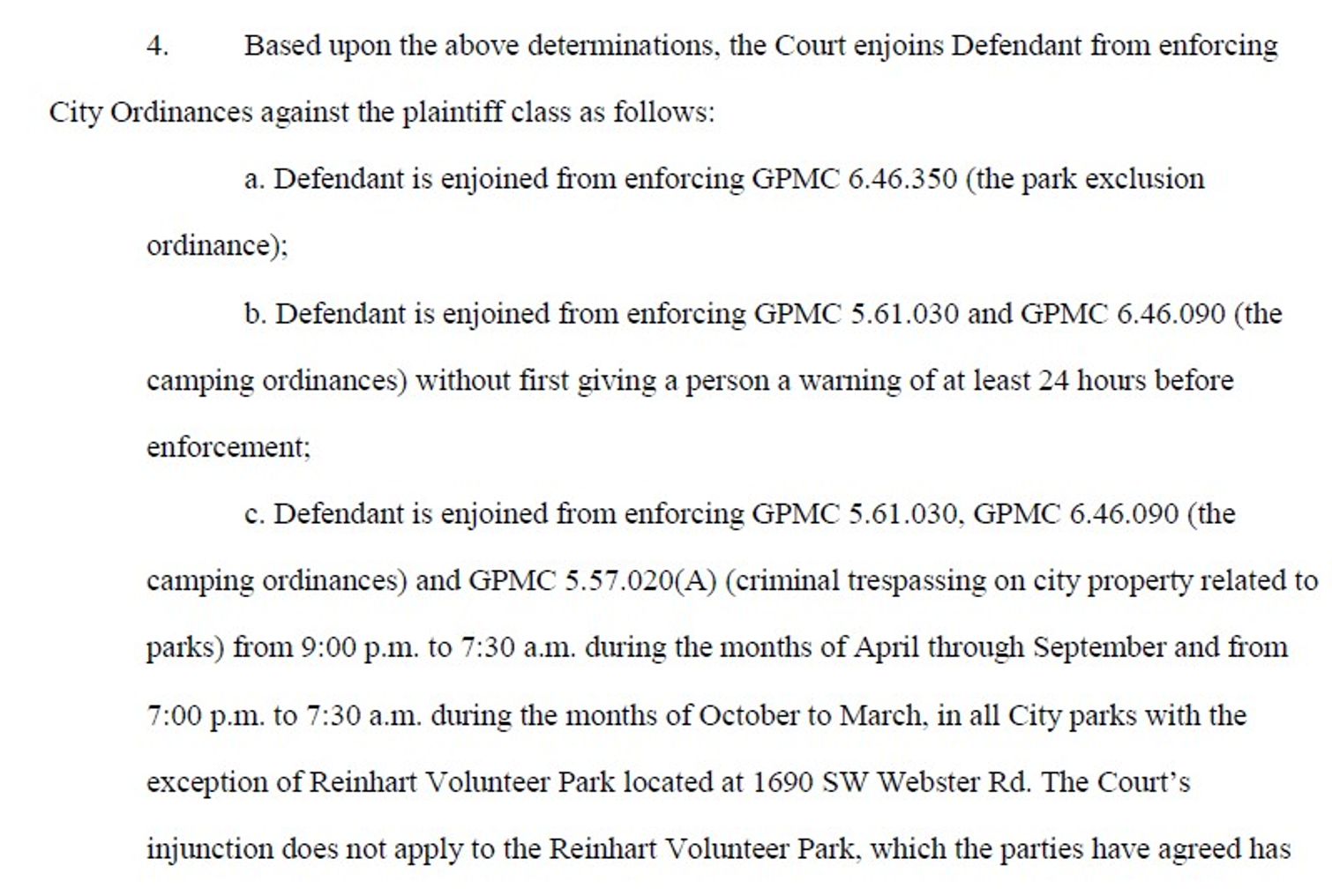 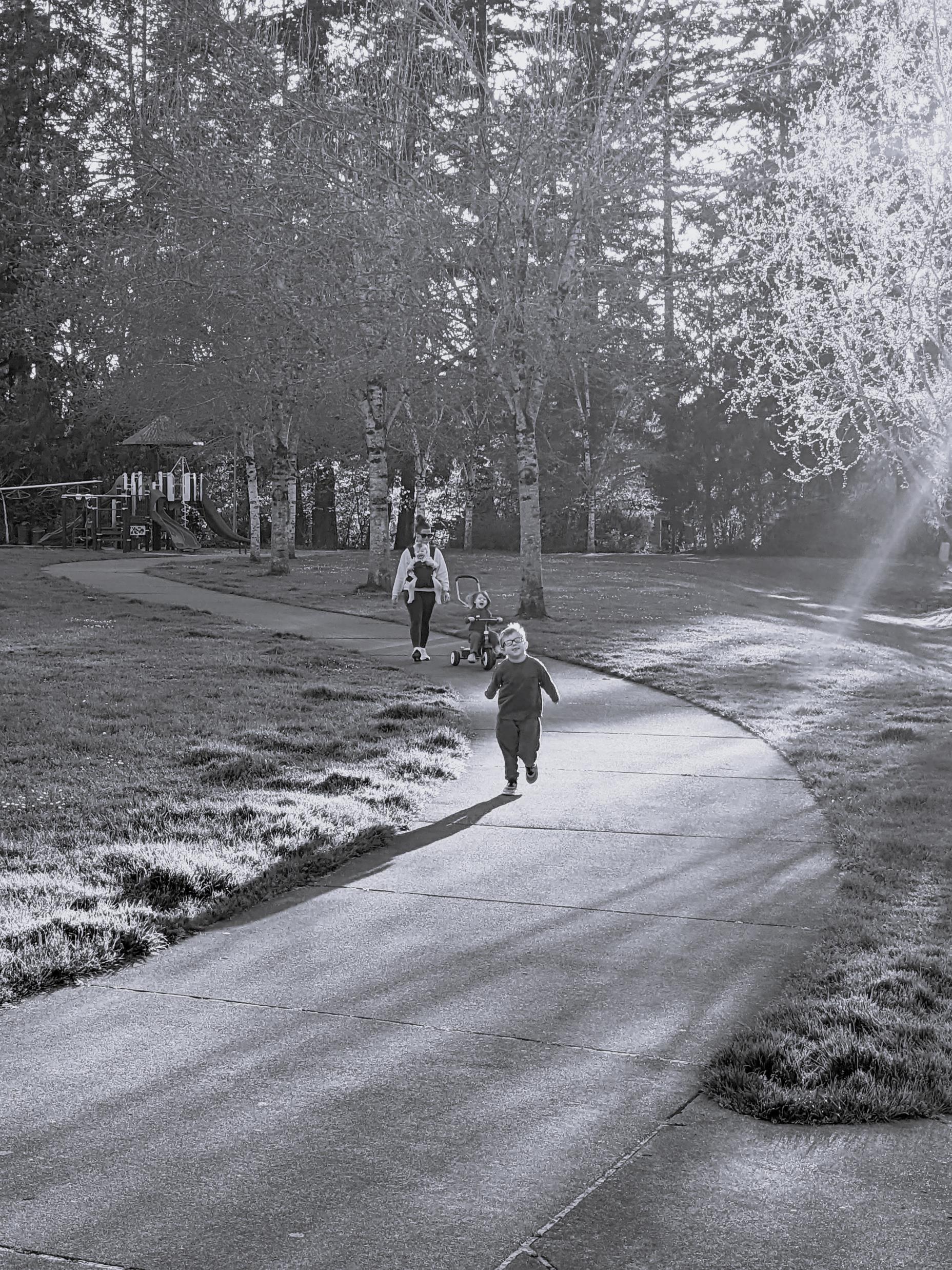 Questions
Aaron Hisel 
Law Offices of Montoya, Hisel and Associates
Capitol Legal Services
 aaron@capitol.legal